Laptop Mockup for PowerPoint
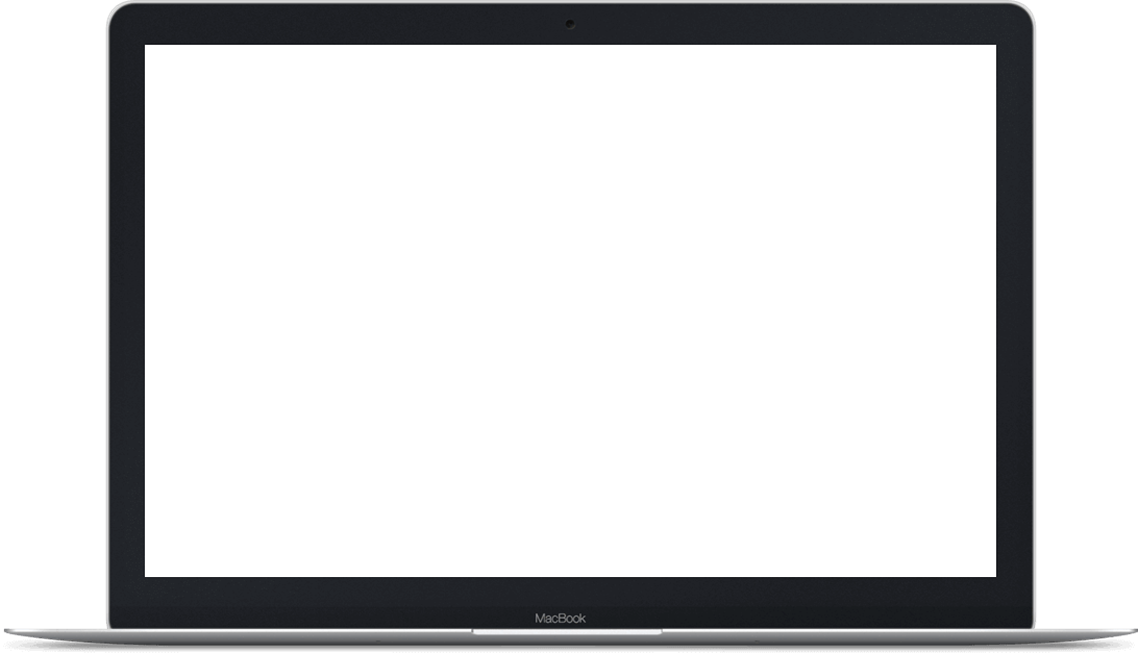 Photo credit: unsplash.com (By Denise Chan)
[Speaker Notes: © Copyright PresentationGo.com – The free PowerPoint library]
Laptop Mockup for PowerPoint
Blank template:
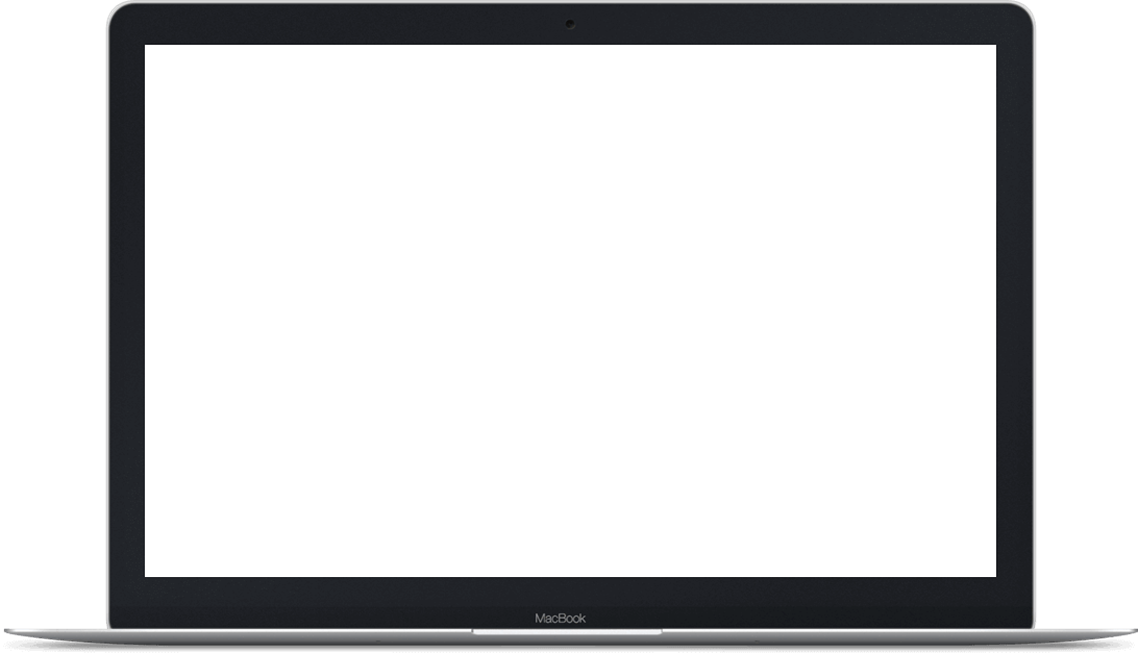 [Speaker Notes: © Copyright PresentationGo.com – The free PowerPoint library]
Laptop Mockup for PowerPoint
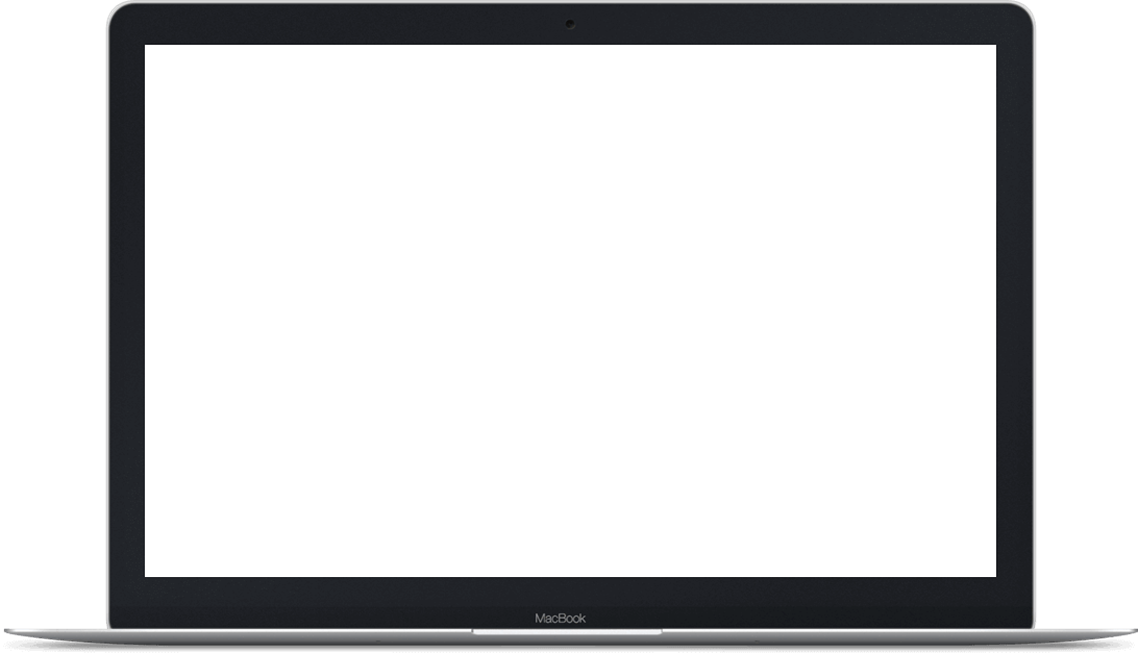 Photo credit: unsplash.com (By Denise Chan)
[Speaker Notes: © Copyright PresentationGo.com – The free PowerPoint library]
[Speaker Notes: © Copyright PresentationGo.com – The free PowerPoint library]